ΟΖΩΔΗΣ ΠΟΛΥΑΡΤΗΡΙΤΙΔΑ (ΟΠ)
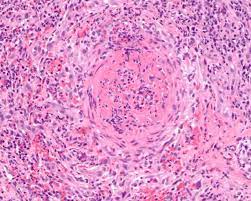 ΑΓΓΕΛΗ   ΒΑΣΙΛΙΚΗ
ΑΝΤΩΝΑΚΗΣ   ΝΙΚΟΛΑΟΣ - ΑΓΓΕΛΟΣ
ΟΖΩΔΗΣ ΠΟΛΥΑΡΤΗΡΙΤΙΔΑ
Η κλασική οζώδης πολυαρτηρίτιδα ( ΟΠ ή νόσος Kussmaul-Maier) είναι μια σοβαρή αγγειακή νόσος που συνήθως προσβάλλει  μεσαίου μεγέθους αρτηρίες σε όλο το σώμα. Εμπίπτει στην κατηγορία της πρωτοπαθούς συστηματικής αγγειίτιδας και, πιο συγκεκριμένα, στη νεκρωτική φλεγμονή των αρτηριδίων, των τριχοειδών αγγείων ή των φλεβιδίων.
Λόγω της φλεγμονώδους φύσης της νόσου, το τοίχωμα των αρτηριών διογκώνεται και η ροή του αίματος μειώνεται. Η φλεγμονή, η οποία επηρεάζει ολόκληρο το αρτηριακό τοίχωμα, συνήθως εκδηλώνεται εκεί όπου οι αρτηρίες διακλαδίζονται. Οι αρτηρίες και τελικά οι προσβεβλημένοι ιστοί των αγγείων γίνονται νεκρωτικοί (ινωδοειδής νέκρωση). 
Η περιοχή που προσβάλλεται ,αντικαθίσταται από ουλώδη ιστό με πάχυνση του έσω χιτώνα  και περιαρτηριακή ίνωση∙ στο στάδιο αυτό  μπορεί να σχηματιστούν θρόμβοι αίματος και ενδεχομένως να βλάψουν διάφορα όργανα και ιστούς του σώματος όπως το ήπαρ, τους νεφρούς, την καρδιά, τον γαστρεντερικό σωλήνα, τους όρχεις και τους μύες.
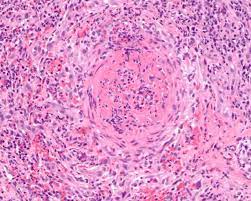 ΚΛΙΝΙΚΟ ΙΣΤΟΡΙΚΟ
Άνδρας 57 ετών  που πάσχει από ηπατίτιδα Β φτάνει στα επείγοντα με ιστορικό έντονου πόνου στην περιοχή της επιδιδυμίδας, πυρετού και κακουχίας . Ο ασθενής αναφέρει πως έχει χάσει αρκετό βάρος το τελευταίο καιρό, ενώ επίσης  έχει έντονους μυοσκελετικούς πόνους  και αρθραλγίες στα κάτω  άκρα. Τέλος, χαρακτηριστικά είναι τα εξανθήματα που φέρει στα πόδια .
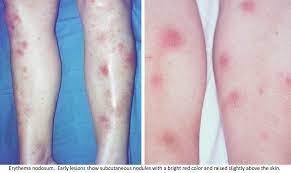 ΠΩΣ ΔΙΑΧΕΙΡΙΖΟΜΑΣΤΕ ΕΝΑ ΤΕΤΟΙΟ ΠΕΡΙΣΤΑΤΙΚΟ ;
Λήψη ιατρικού ιστορικού για να αναζητήσουμε την παρουσία συμπτωμάτων –σημείων ΟΠ(παράγοντες κινδύνου :Ηπατίτιδα Β , άρρεν φύλο , ηλικία : 40 -60)

Φυσική εξέταση για τον εντοπισμό πιθανών εμπλεκόμενων οργάνων και για τον αποκλεισμό άλλων παθήσεων που μπορεί να έχουν παρόμοια εμφάνιση- δυνατότητα ψηλάφησης στην περιοχή των όρχεων και της επιδιδυμίδας για την διαπίστωσης τοπικής οζώδους εικόνας .Μέτρηση πίεσης : (Δ.Π >90mmHg)

Εξέταση αίματος και ανάλυση ούρων  ( χρήσιμη στο παρουσιαζόμενο περιστατικό νεφρικού παρεγχύματος)  για αναζήτηση χαρακτηριστικών που μπορεί να υποδηλώνουν φλεγμονή  των εμπλεκόμενων οργάνων.

Απεικονιστικές εξετάσεις όπως ακτίνες Χ, αξονική τομογραφία (CT) ή μαγνητική τομογραφία (MR) μπορεί να δείξουν ανωμαλίες στις πληγείσες περιοχές.

Μόλις υποψιαστούμε  τη διάγνωση της ΟΠ, η τεκμηρίωσή της συνήθως γίνεται με τη διενέργεια αρτηριογραφήματος ή βιοψίας. Η αρτηριογραφία μπορεί να δείξει ανεύρυσμα ή στένωση των αιμοφόρων αγγείων που υποδηλώνουν αγγειίτιδα. Ανάλογα με το σημείο εμπλοκής, μπορεί να πραγματοποιηθεί βιοψία μιας προσβεβλημένης περιοχής για να επιβεβαιωθεί η παρουσία αγγειίτιδας στον ιστό. Οι βιοψίες και τα αρτηριογραφήματα συνιστώνται μόνο για περιοχές οργάνων στις οποίες υπάρχουν μη φυσιολογικά ευρήματα από προηγηθείσα εξέταση.
ΒΑΣΙΚΑ  ΠΑΘΟΛΟΓΟΑΝΑΤΟΜΙΚΑ  ΣΤΟΙΧΕΙΑ
ΜΕΛΕΤΗ ΠΛΑΚΙΔΙΩΝ
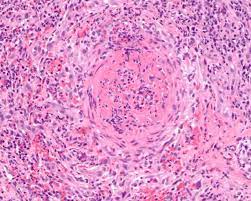 Ανάγκη διάκρισης από : 

  .     Αγγειΐτιδα από υπερευαισθησία
Αγγειΐτιδα και θρομβοφλεβίτιδα
Αμυλοείδωση
Ανωμαλίες στεφανιαίων αρτηριών
Αρτηρίτιδα συνδεόμενη με οικογενή μεσογειακό πυρετό
Γαγγραινώδες πυόδερμα
Δερματομυοσίτιδα
Θρομβασθένεια
Θρομβοεμβολισμός
Ιδιοπαθής μικτή κρυοσφαιριναιμία
Κατάχρηση αμφεταμίνης
Κοκκιωμάτωση Wegener
Λευχαιμία εκ τριχωτών κυττάρων
Λοιμώξεις (βακτηριδιακή–μυκητιασική ενδοκαρδίτιδα, λοιμώξεις από κυτταρομεγαλοϊό, ιό ηπατίτιδας Β ή C)
«Μεταστατική» νόσος Crohn
Νεανική ιδιοπαθής αρθρίτιδα
Νεογνική οζώδης πολυαρτηρίτιδα
Νόσος Kawasaki
Σύνδρομο Αδαμαντιάδη-Behcet
Νόσος αντι-GMB αντισώματος
Πολλαπλά έμβολα από χοληστερόλη
Πορφύρα Henoch-Schonlein
Ρευματοειδής αρθρίτιδα
Σαρκοείδωση
Σηψαιμία
Σύνδρομο Cogan
Συστηματικός ερυθηματώδης λύκος
Φαρμακογενής αγγειΐτιδα
Μικροσκοπική πολυαγγειΐτιδα
Μικτή νόσος συνδετικού ιστού
Μύξωμα αριστερού κόλπου καρδιάς
ΔΙΑΦΟΡΙΚΗ ΔΙΑΝΓΩΣΗ
Ψηλαφητή πορφύρα, νεκρωτικές δερματικές αλλοιώσεις, κοιλιακός πόνος, αρθρίτιδα/αρθραλγίες, μυοσίτιδα/μυαλγίες, νεφραγγειακή υπέρταση, νευρολογικές διαταραχές, πνευμονική προσβολή και στεφανιαία αρτηρίτιδα μπορεί να παρατηρηθούν στην έναρξη ή την διάρκεια της διαδρομής της νόσου, γι΄ αυτό και η ΟΠ  πρέπει να μπαίνει στη ΔΔ σε κάθε ασθενή με αδιάγνωστες συστηματικές φλεγμονώδεις καταστάσεις .
Το κυριότερο νόσημα που πρέπει να διαχωρίζεται από την ΟΠ είναι η μικροσκοπική πολυαγγειίτιδα. Η διάκριση μεταξύ των δύο αυτών νοσημάτων μπορεί να γίνει από την παρουσία σπειραματοπάθειας και της πνευμονικής προσβολής στη μικροσκοπική πολυαγγειίτιδα.
Άλλες αγγειΐτιδες που μπαίνουν στη ΔΔ είναι η κροταφική αρτηρίτιδα, η κοκκιωμάτωση Wegener, η πορφύρα Henoch-Schonlein, το σύνδρομο Churg-Strauss, η φαρμακογενής και η κρυοσφαιριναιμική αγγειΐτιδα, κ.ά.
Στα παιδιά, τα κυριότερα νοσήματα που πρέπει να αποκλείονται είναι το γαγγραινώδες πυόδερμα, το οζώδες και το πολύμορφο ερύθημα, ο οξύς ρευματικός πυρετός, η νόσος Kawasaki, η νεανική ίδιοπαθής αρθρίτιδα, η δερματομυοσίτιδα κ.ά. 
Αλλοιώσεις τύπου οζώδους πολυαρτηρίτιδας μπορεί να παρουσιάζονται σαν νέκρωση της γλώσσας ή αναπτύσσονται σε ασθενείς με σύνδρομο Αδαμαντιάδη-Behcet. 
Σε ασθενείς που παρουσιάζονται με οζίδια, πρέπει να αποκλείονται βακτηριδιακές, ιογενείς και παρασιτικές λοιμώξεις.
Το γαγγραινώδες πυόδερμα και η μεταστατική νόσος Crohn μπορεί να υποδύονται την ελκωτική φάση της ΟΠ.
ΤΕΛΟΣ